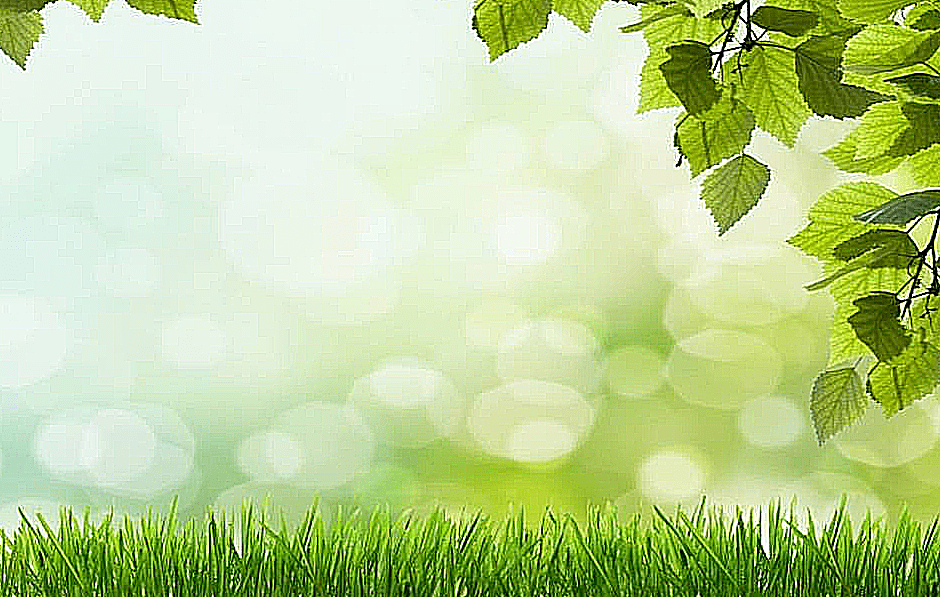 Title I MeetingDouble Tree Elementary
Principal: Marcus Phillips
Dean on Students: Dr. LaSandra Young
PLC Coach: Anitra Clark
Family engagement policy
Parental involvement is an integral part of school success. Our Family Engagement Plan was jointly developed with our parents.  At Double Tree we believe that an important triangle exists between school, home and community.
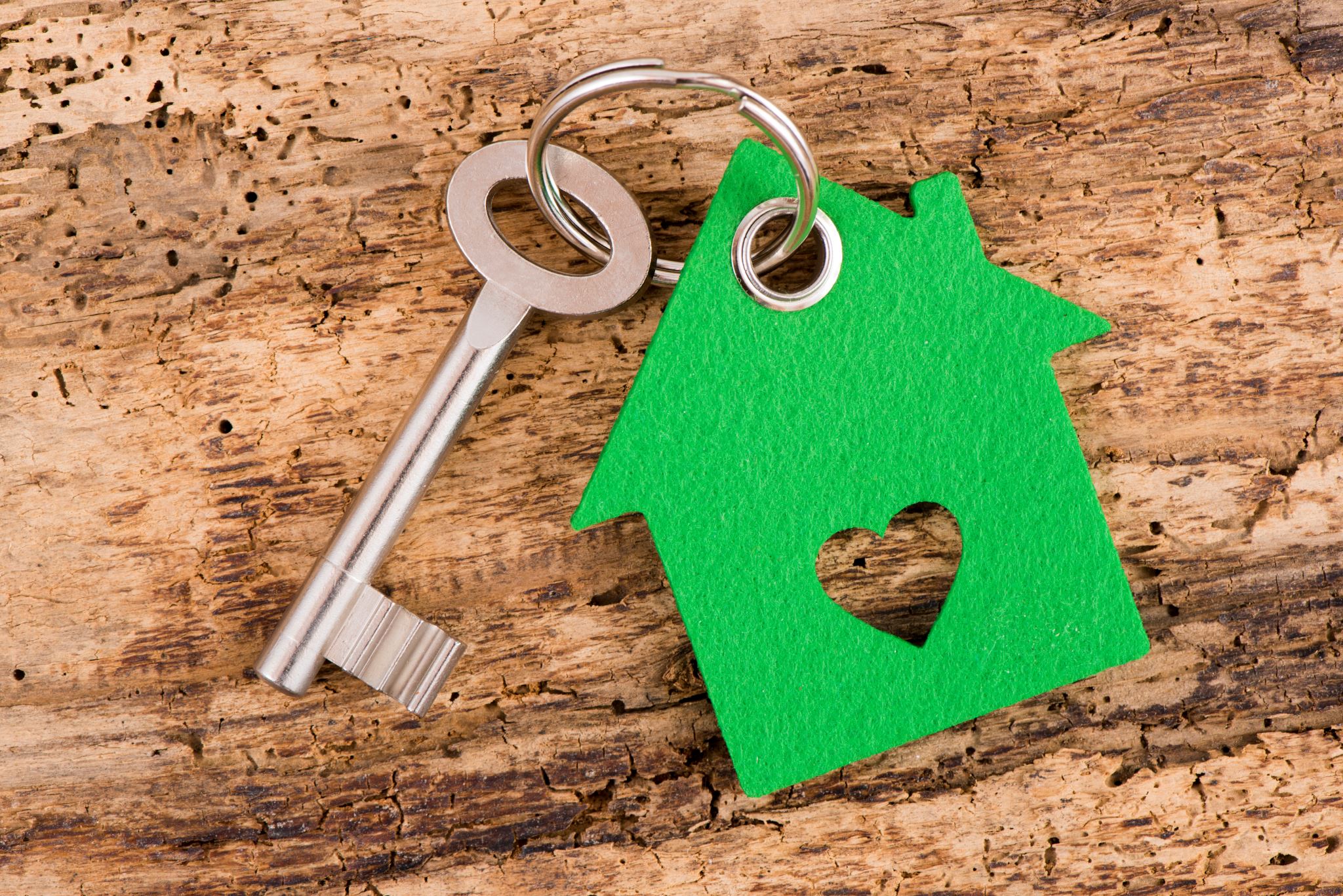 Family Engagement Policy
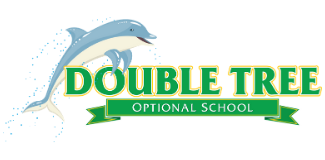 It is our policy to treat parents, extended family and other community stakeholders with high levels of respect and inclusiveness.  We regard our partnership with families and key community entities as a significant building block in the work of constructing success.  It is our heartfelt commitment to create inclusive procedures and maintain an open-door policy at all times.
Reporting Student Progress
Students will receive a progress report mid-quarter and a report card at the end of the quarter. Parents can always check progress and attendance via Power school.
Parent Teacher Conferences
Report card issue date
Progress Report issue dates
Quarter 1: October 23rd 
Quarter 2: January 15th 
Quarter 3: March 26th
Quarter 4: May 30th
Parental Involvement Requirements
Availability of Parent Training
District/School Progress/School Status
School Improvement Plan (SIP)
Opportunities for Additional Parent Meetings
Teacher Qualifications
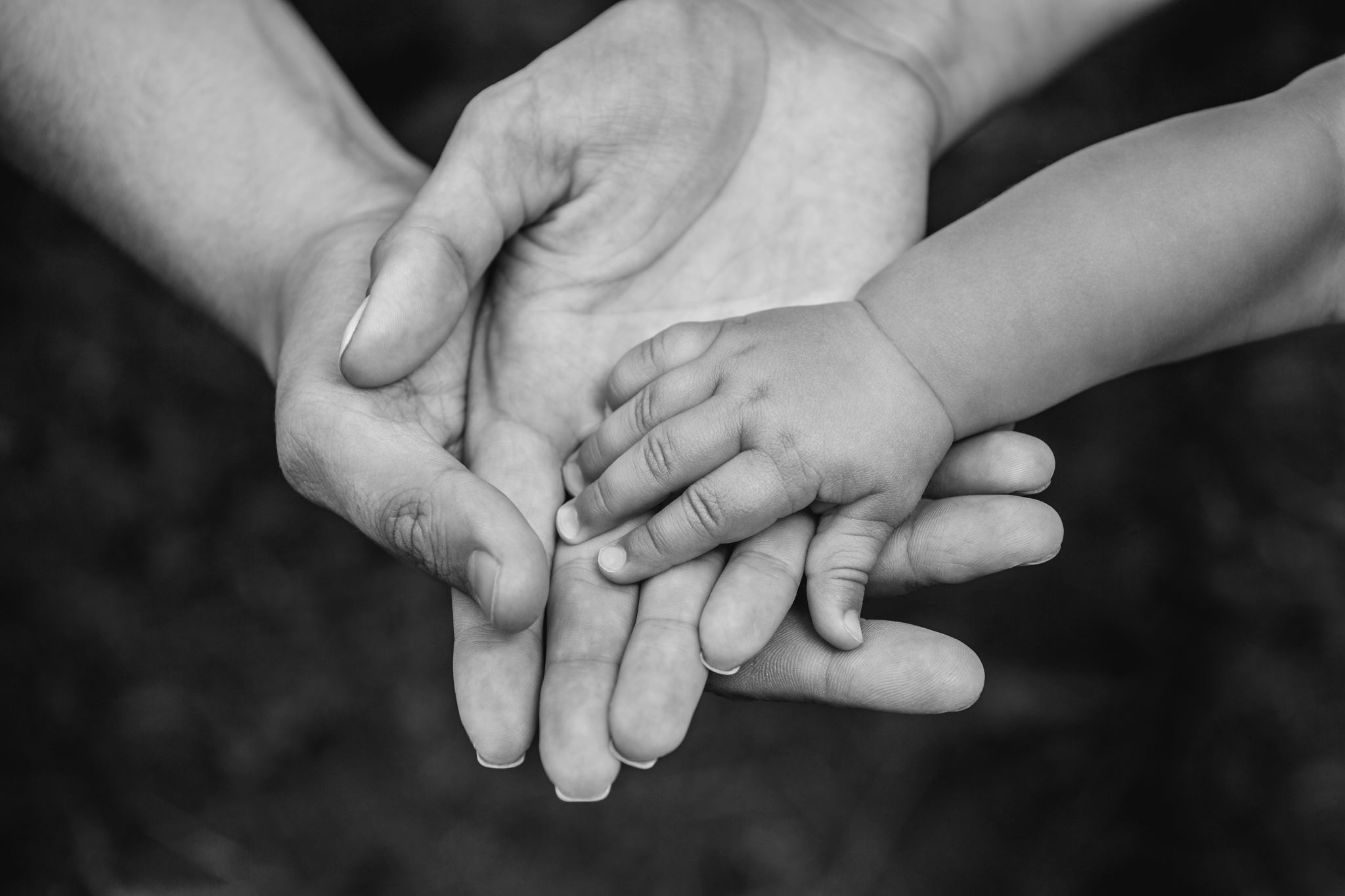 Parent’s Right to Know ActThe Parents Right to Know Act is a requirement under the Every Student Succeeds Act reauthorization1. It empowers parents to enforce the right to know what their minor child is being taught in school, including, but not limited to, curricula, books, and other instructional materials2. The act also requires the Local Education Agency (LEA) to inform parents/guardians they have a right to request and review their child’s teacher credentials1. The Parental Right to Know Act expands the scope of advance directive policies and related disclosures for providers under Medicaid and the Children's Health Insurance Program (CHIP)3.
Notice of Title I Status
If a district finds, through targeted assistance or parent applications, that a minimum of 10 students per school, or at least 2% of school-age children in the district, are eligible for free or reduced lunch, then the district receives a grant of Title I money which is sent from the federal government to the state department of education. The district must use this supplemental funding for research-based strategies to improve achievement for those students (typically instruction and professional development). The district also has to explain how it will promote parent involvement in its Title I program.
School/Parent Compact
Parent/Guardian Agreement It is important that my child achieve. Therefore, I will be responsible for supporting my child’s learning by doing the following: • 
Provide my child with the necessary supplies for school.
 See that my child is on time and attends school regularly.
 Support the school in its efforts to maintain proper discipline. 
Set a time for homework and review it regularly.
 Teach social skills to promote positive interaction with all stakeholders.
 Be responsible for supporting my child’s learning by participating in decisions that relate to their education. 
 Return signed report cards/compacts and attend parent conferences and meetings. 
Read with my child and let my child see me read
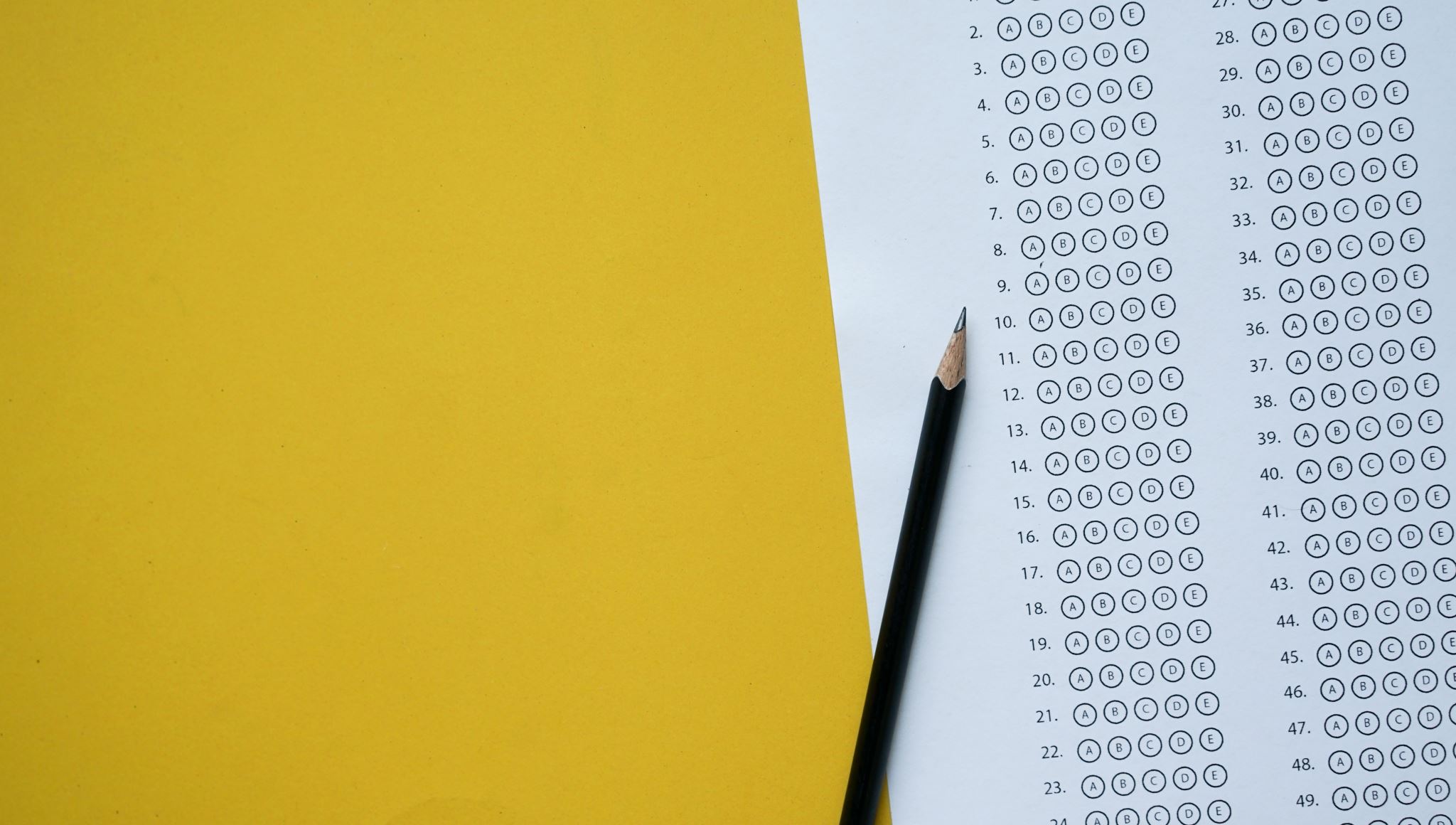 Student Code of Conduct
It is important that I work to be the best of my ability. Therefore, I shall strive to do the following: 
Attend school regularly. 
Come to school with an attitude focused on learning.
 Come to school each day with pencils, notebook paper, or tablets. 
 Do assigned classwork and homework.
 Follow the rules of SCS Student Code of Conduct. 
 Respect their peers, respect the teachers, and respect themselves. 
Take responsibility for my actions and grades and cooperate with others in all learning situations.
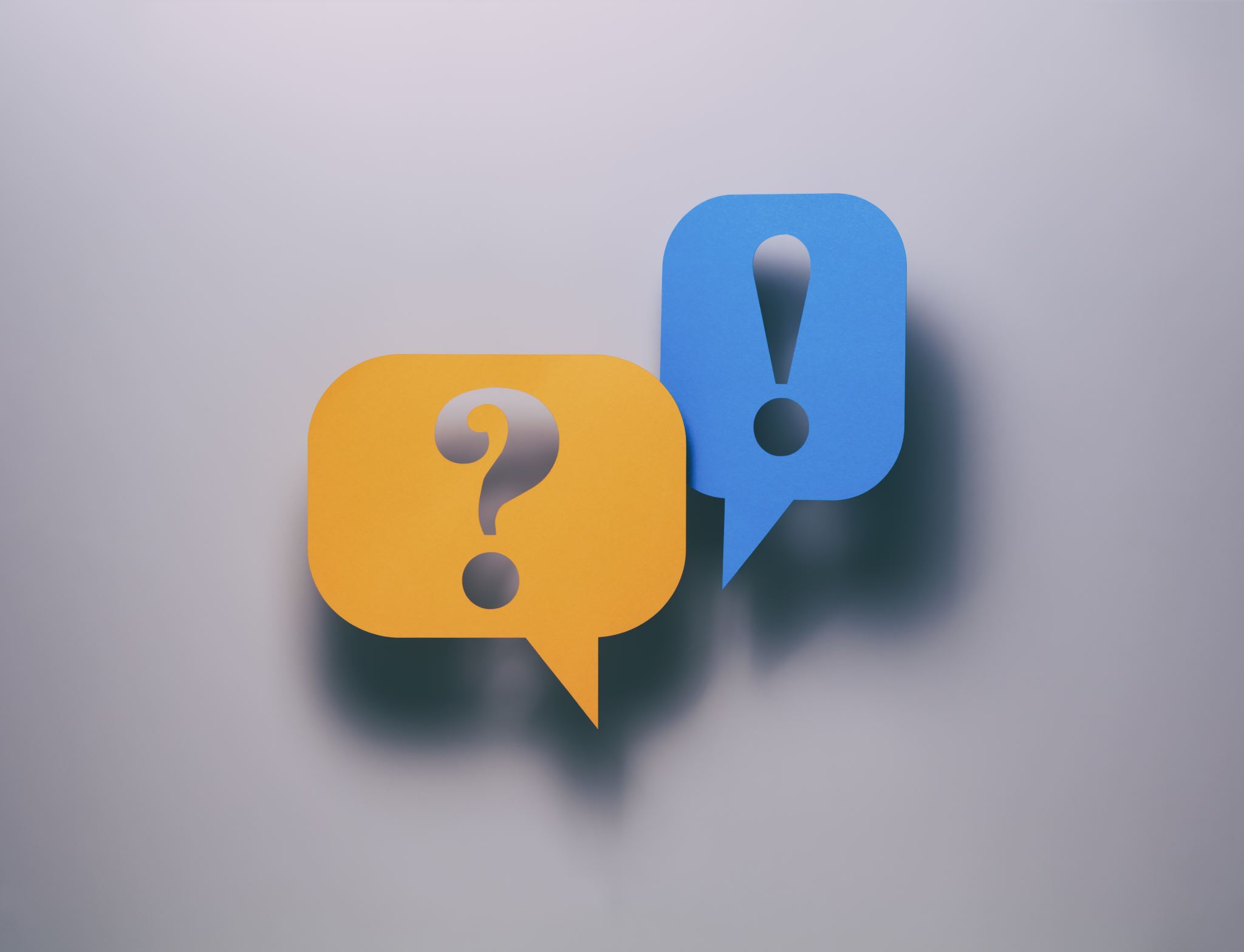 Questions or Comments
Thank You for Coming!PLC CoachAnitra ClarkDouble Tree Elementary901-416-8144clarkar@scsk12.org